PTT				20OCT2015
Write a summary statement for the following graph.
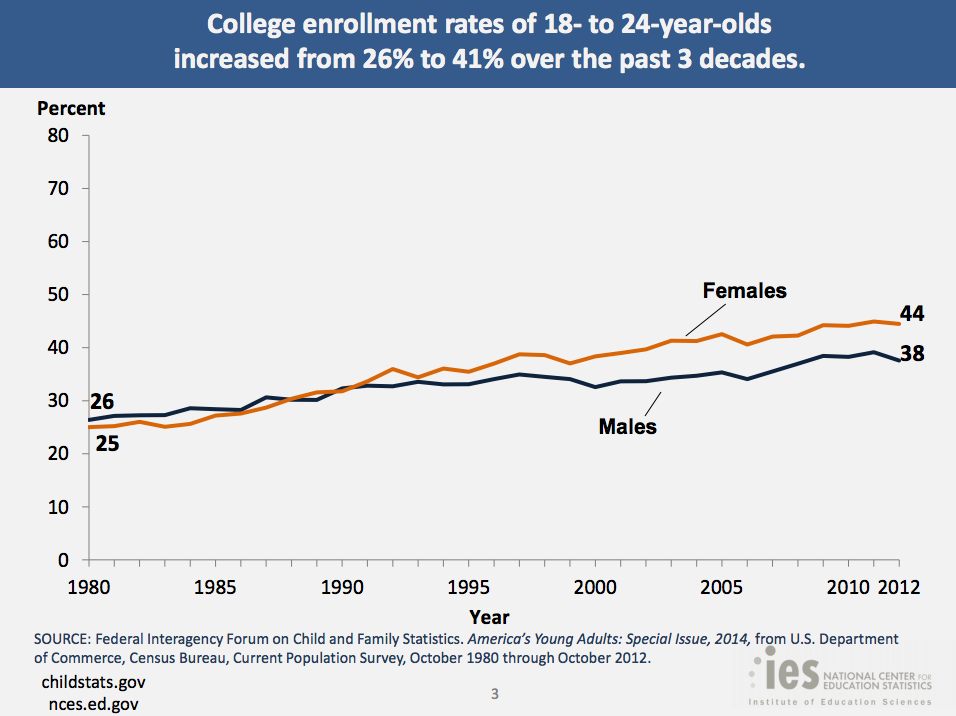 Pencil Check out Sheet
If you need to borrow a pencil…

Add your name to the sign-out sheet BEFORE CLASS STARTS!
Return your pencil after class.  Failure to return your pencil will result in -5 BTS.
Evolution
Over the next few weeks we will discuss the Theory of Evolution
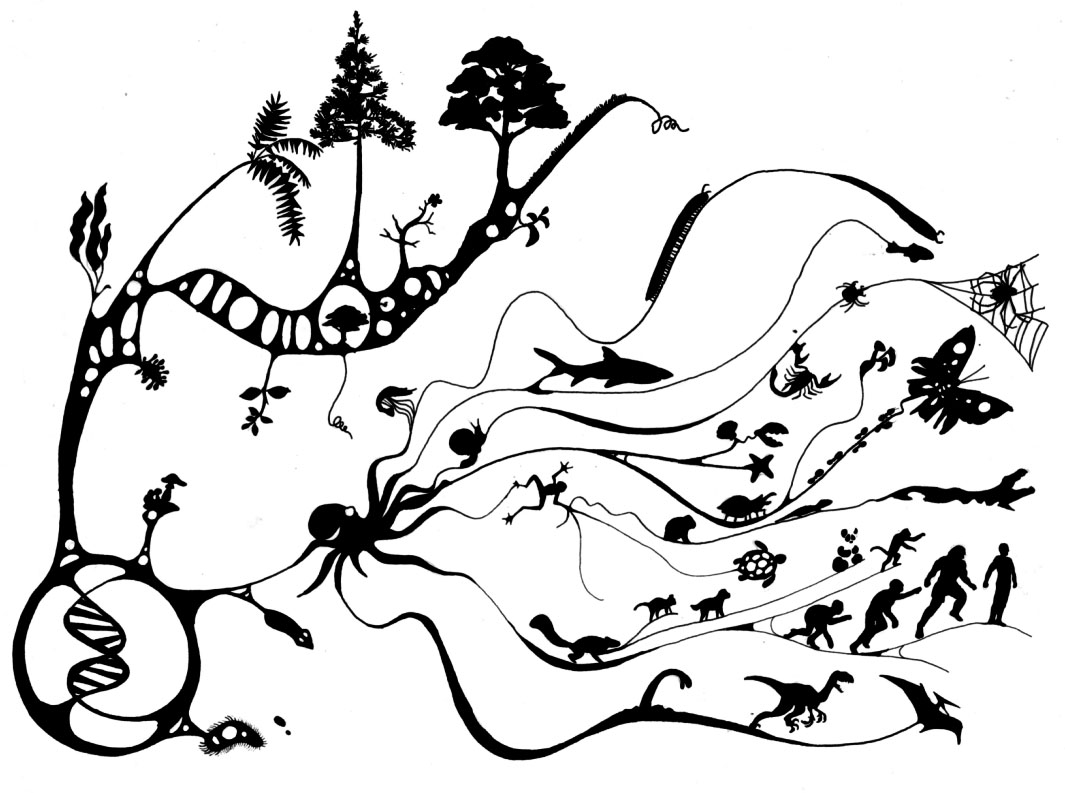 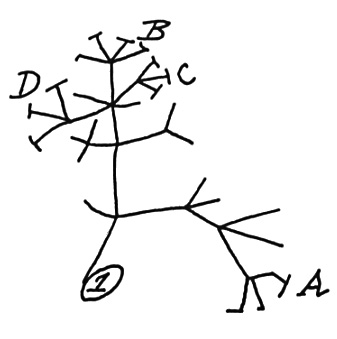 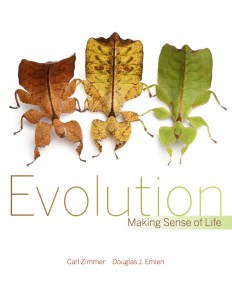 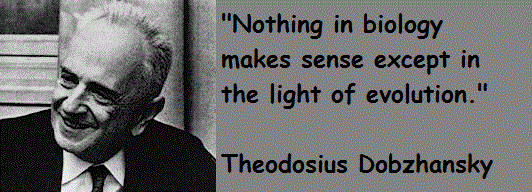 Evolution is the change in the frequency of alleles over time.

Evolution is the change in traits over time.
There exist 8.7 billion species on Earth

How did all these species come to exist?
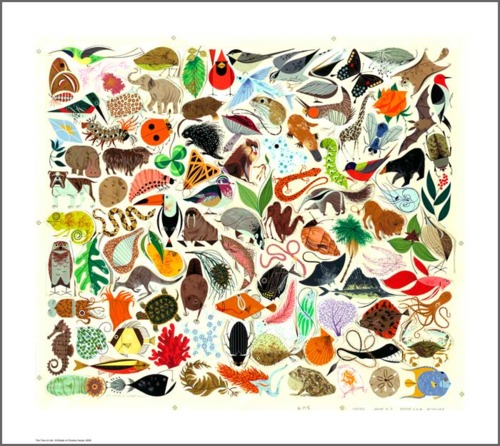 Natural Selection
Explains how species come into existence and go extinct over time

Definition: the organisms with traits best suited for their environment are more likely to survive and reproduce.
5 Principles
Organisms produce more offspring than survive
Variations in traits occur among individuals of a species
Some traits are passed to the offspring
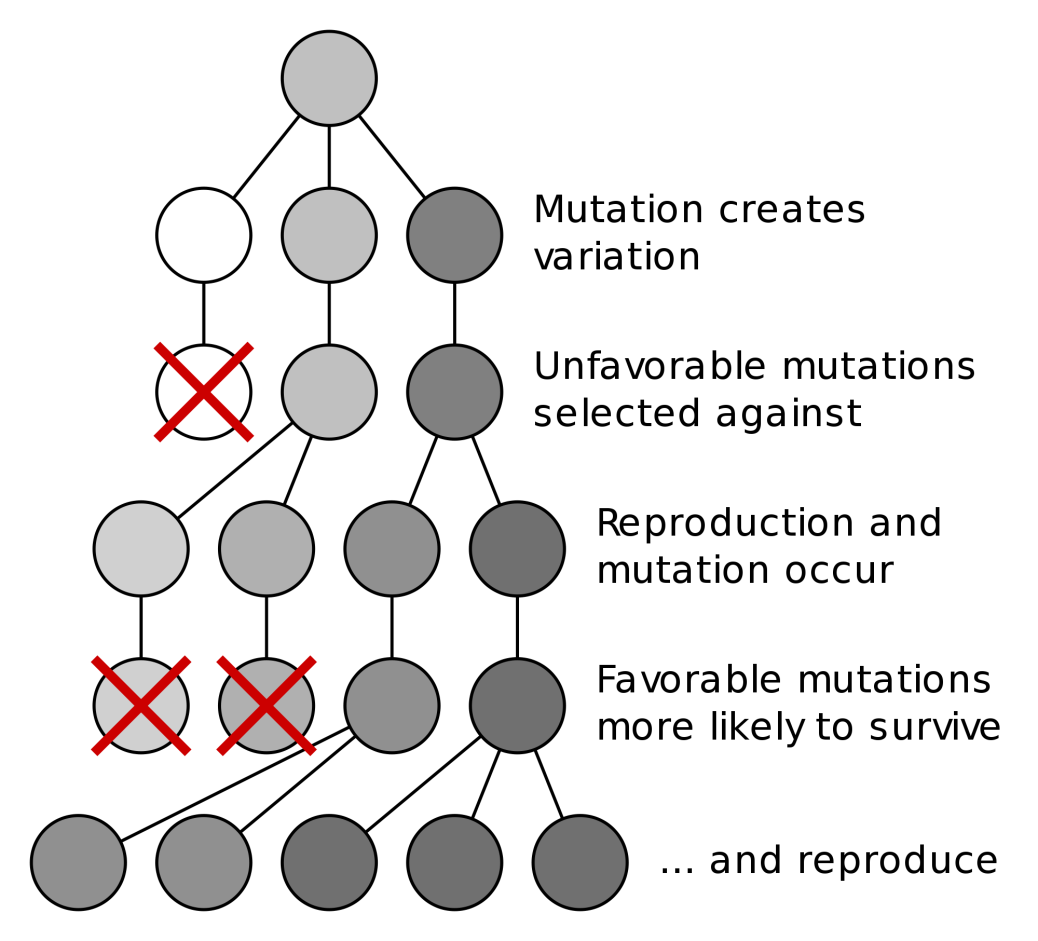 5 Principles
4.   Some traits are helpful.  Individuals with helpful traits survive and reproduce better than those without these traits.
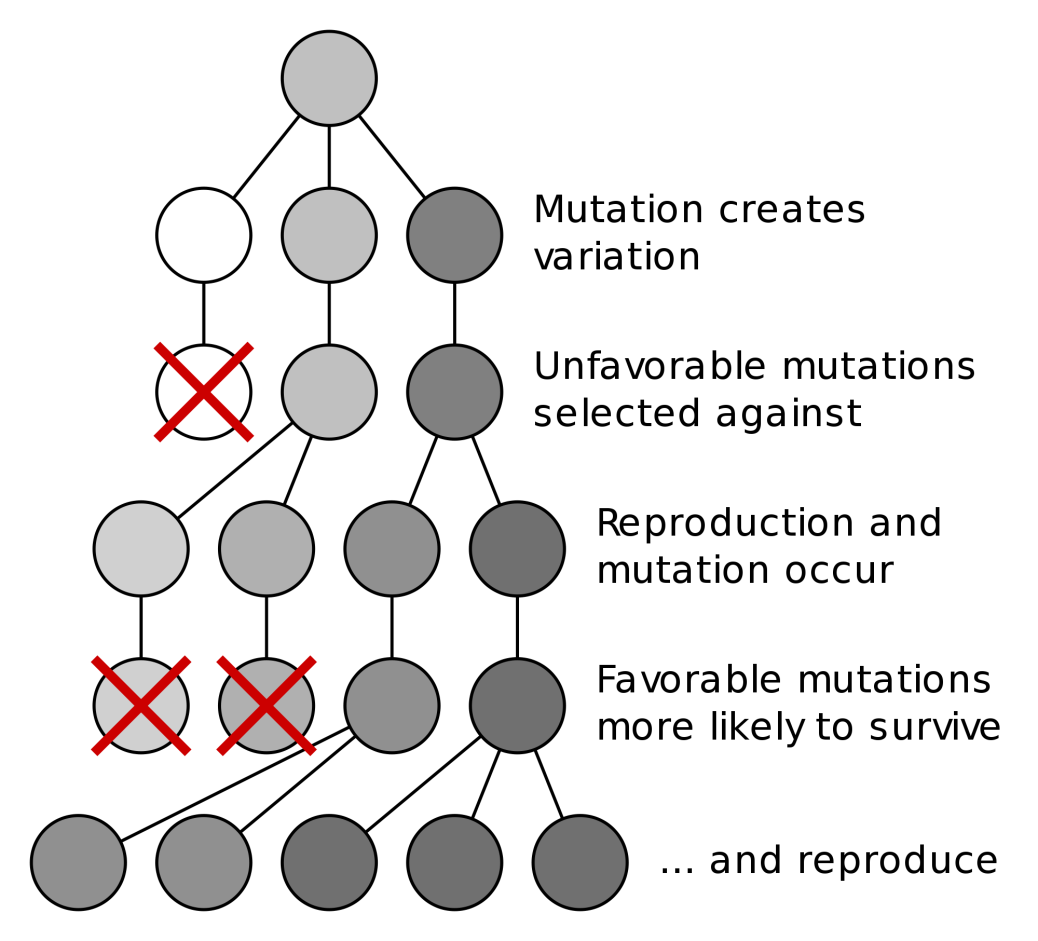 5 Principles
5.  Over time, the offspring of individuals with helpful traits make up more of the population and eventually may become separate species
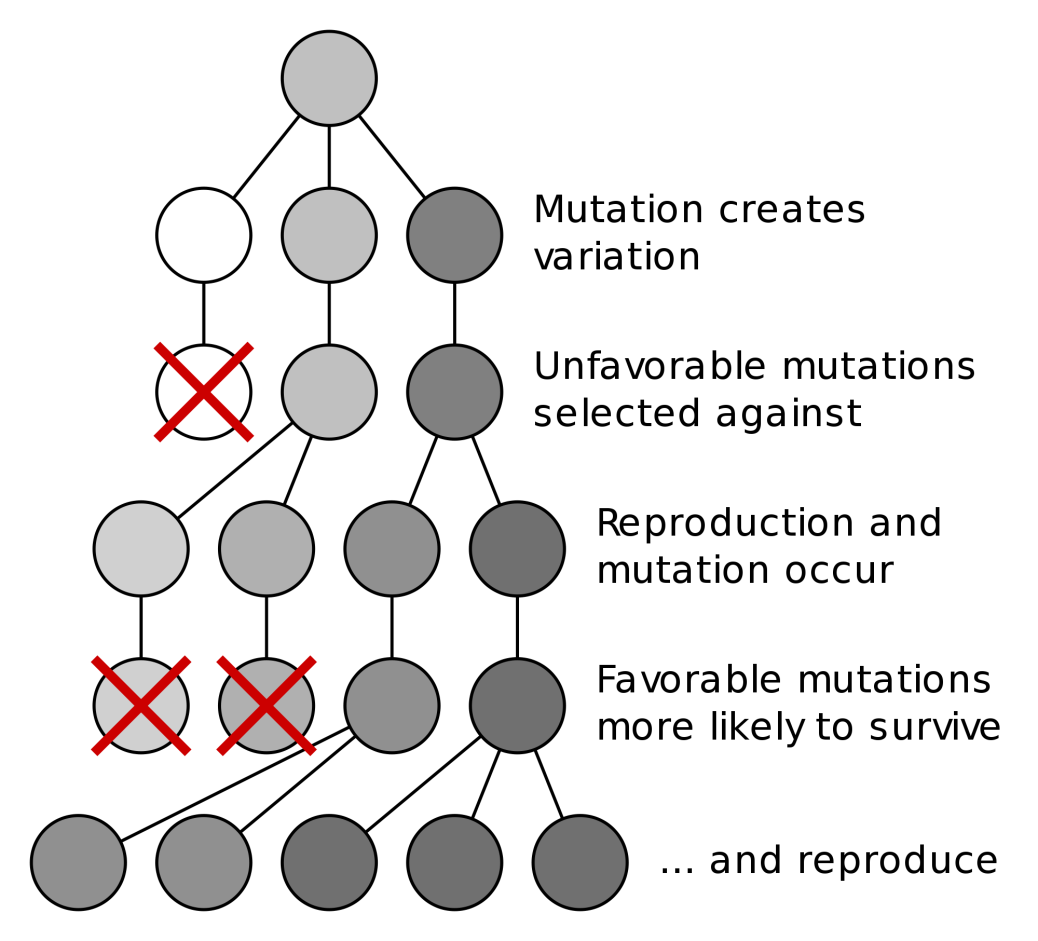 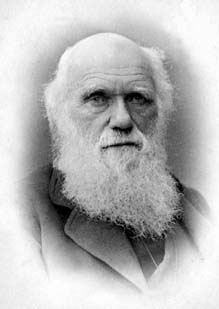 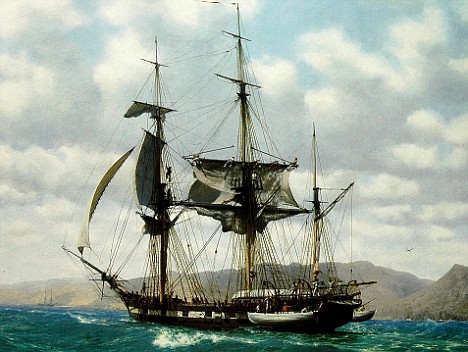 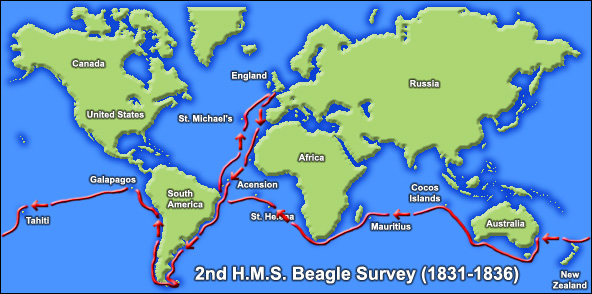 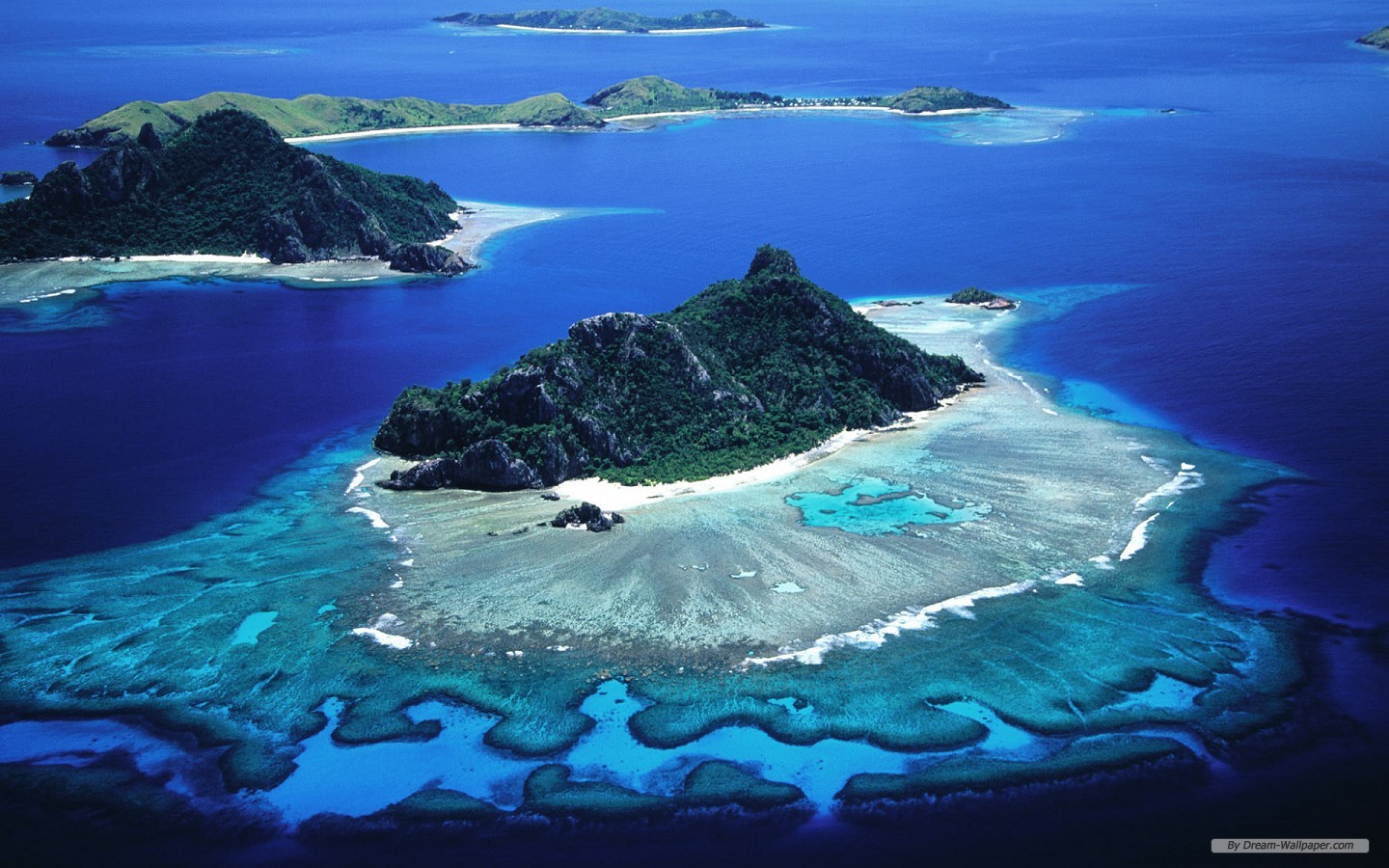 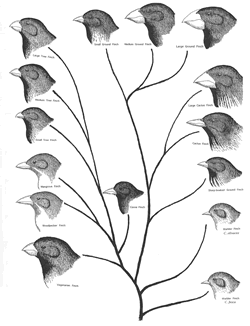 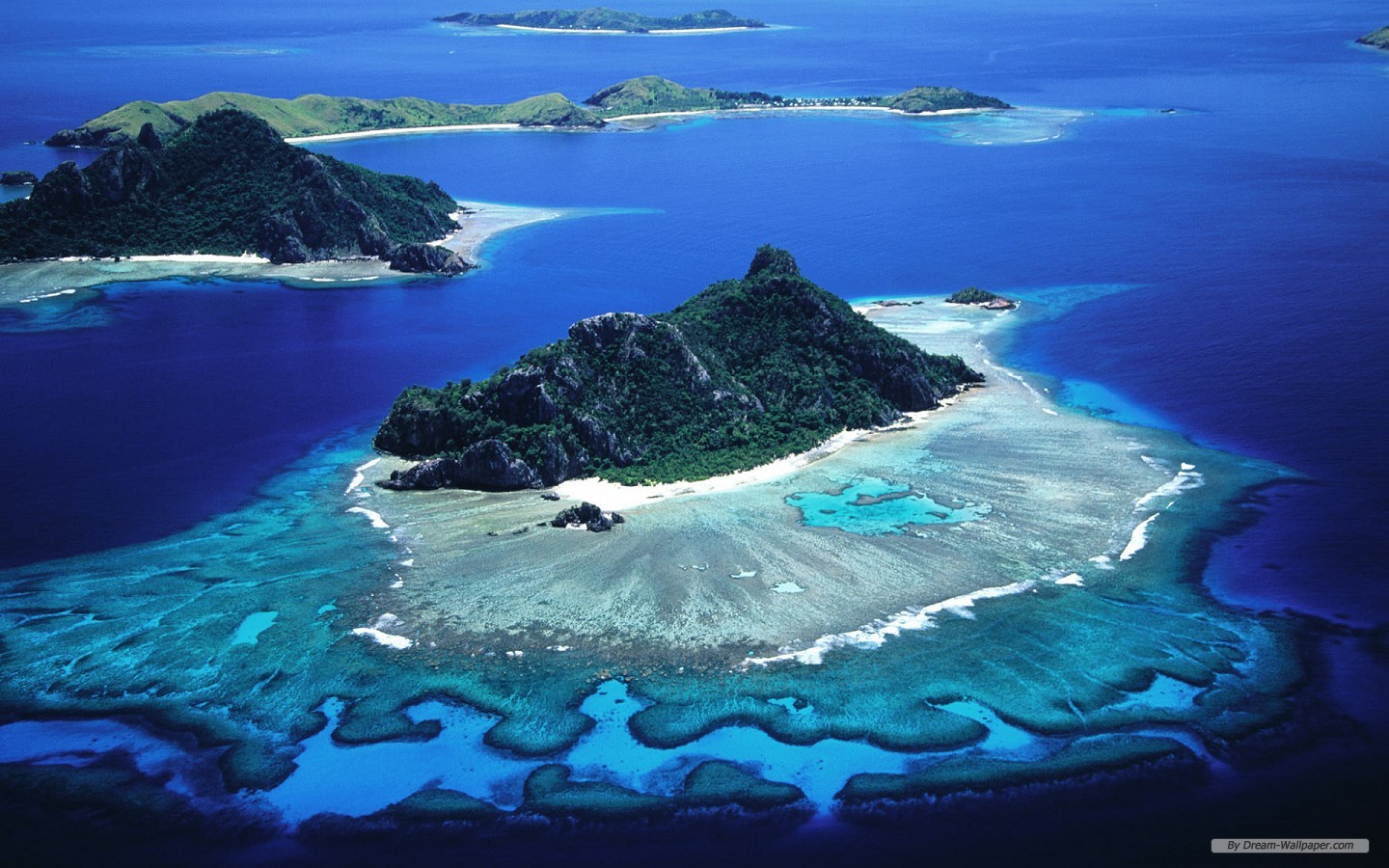 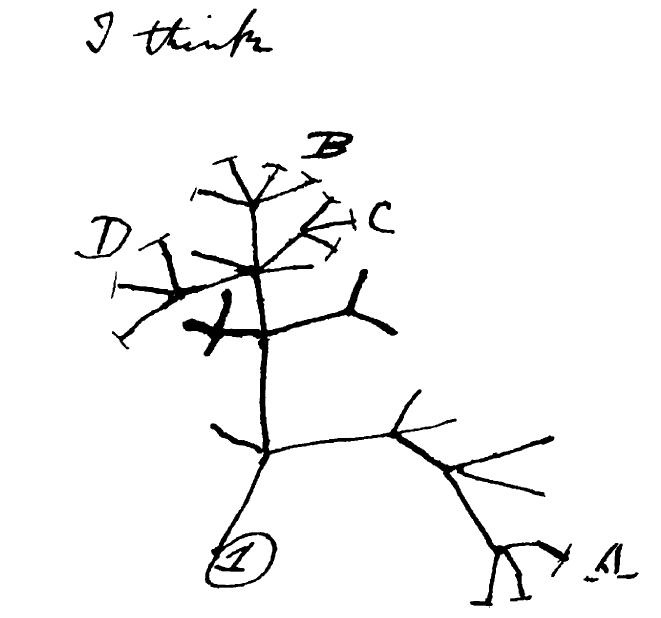 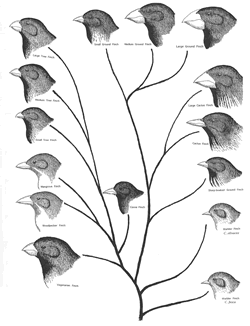 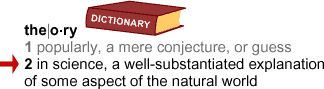 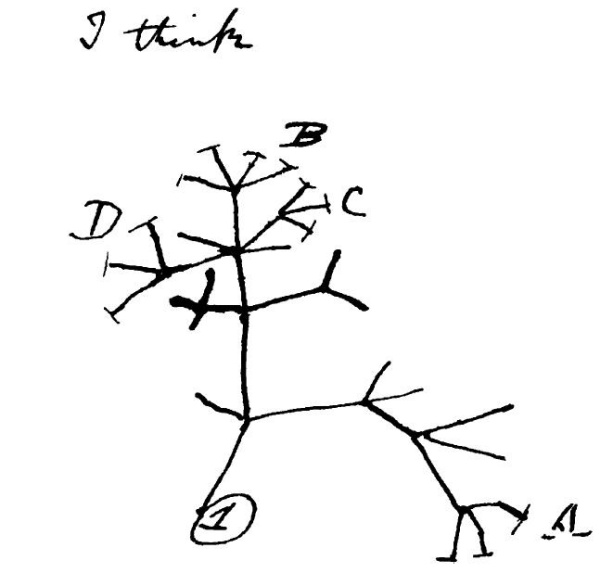 Please continue your notes by using the text book to complete the note guide you picked up on the way in the door.

Open to page 154.
PTT				21OCT2015
What is evolution?

What is a theory in science?
Evolution is the change in the frequency of alleles over time OR the change in traits over time
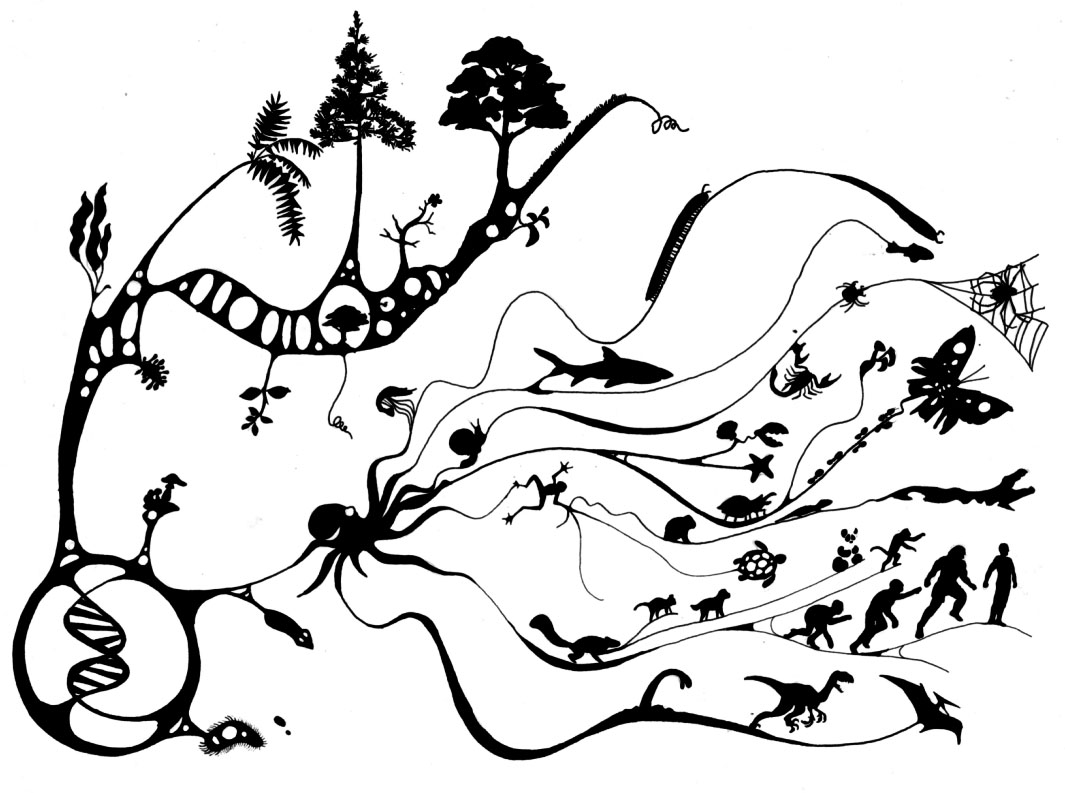 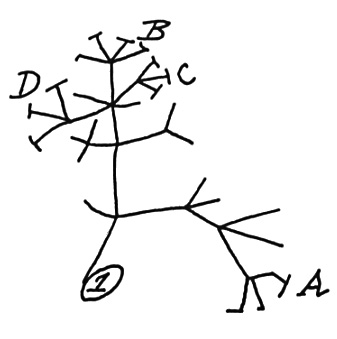 5 Principles of Natural Selection
Organisms produce more offspring than survive
Variations occur among individuals of a species
Some variations are passed to the offspring
Some variations are helpful.  Individuals with helpful variations survive and reproduce better than those without these variations.
Over time, the offspring of individuals with helpful traits make up more of the population and eventually may become separate species
Artificial Selection
Human driven selection process where humans choose the traits they want
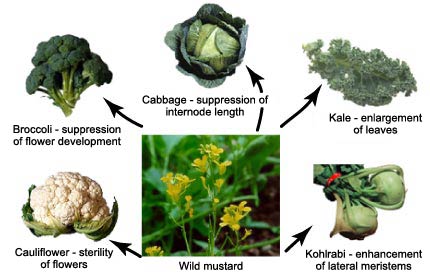 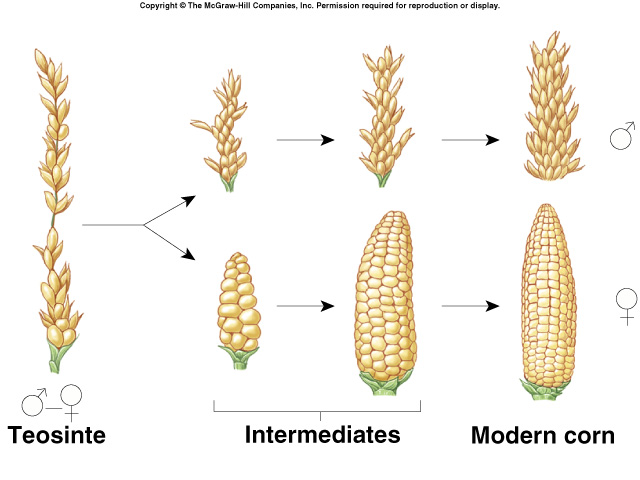 Artificial Selection
Human driven selection process where humans choose the traits they want
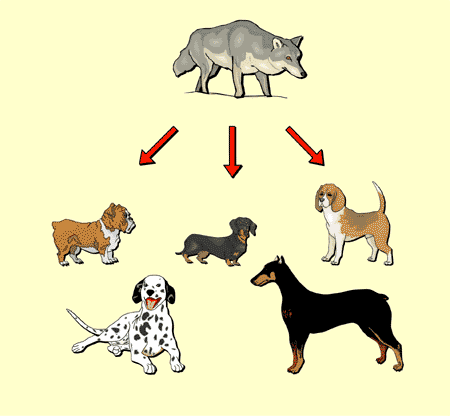 Natural Selection
Natural Processes (biotic or abiotic) are the selective force.  
Nature favors certain traits over others
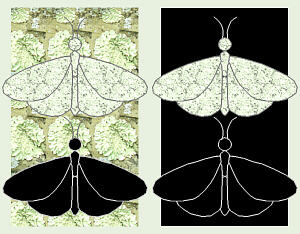 Selective Forces
Anything that make one certain traits more common in the population
Competition
Abiotic changes 
Mate choice
Climate or Weather
Evolution is the change in the frequency of alleles over time OR the change in traits over time
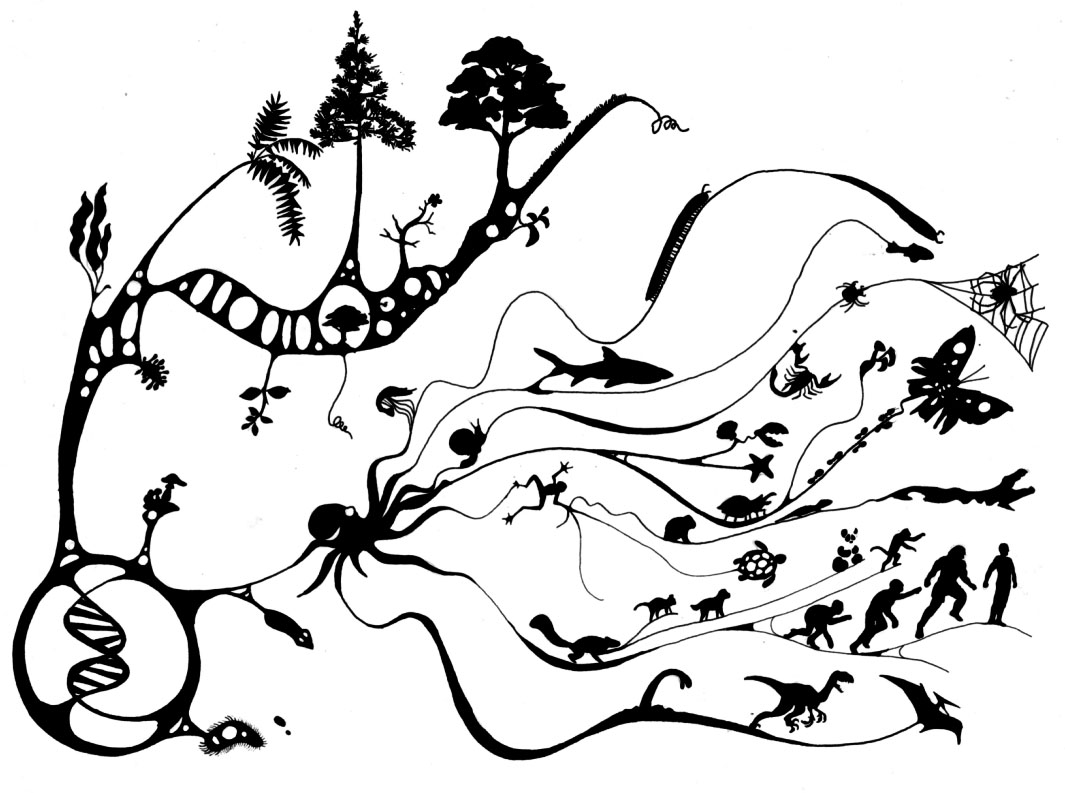 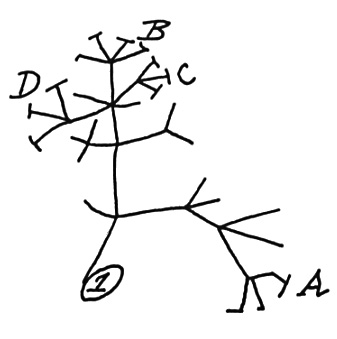 Sometimes natural selection can be called the “survival of the fittest”

Let’s define our terms.
Adaptations
Adaptations can be a genetic mutation or change in alleles (a trait) that helps or harms an organism.

Adaptations can make organisms more or less fit for their environment
fitness
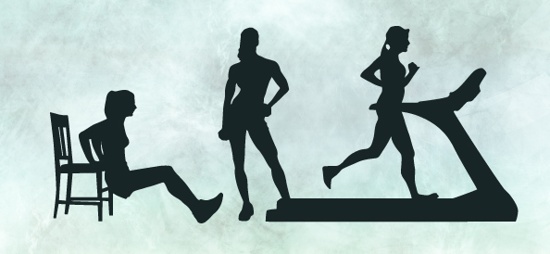 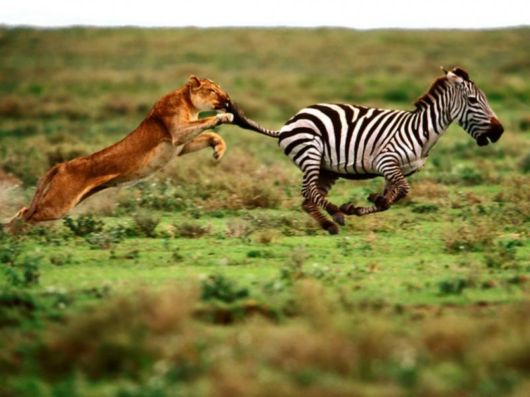 fitness
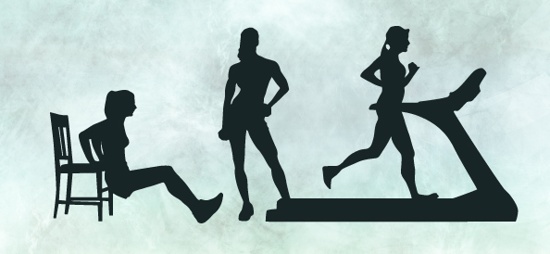 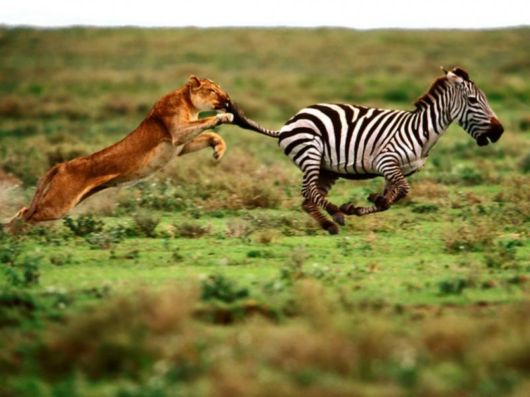 fitness
The ability to survive AND reproduce in a given environment
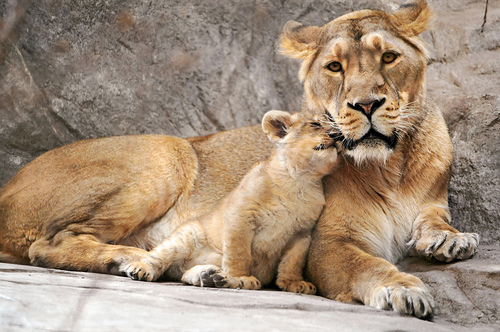 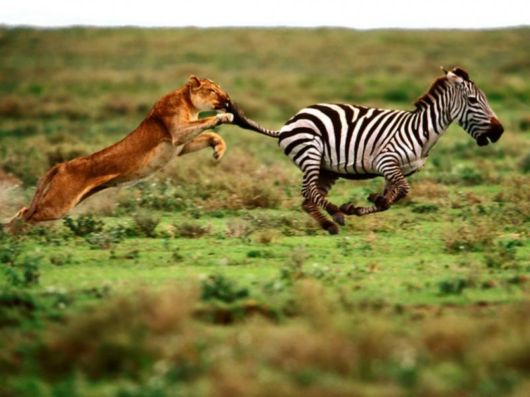 Do these organisms have the traits (alleles) to be considered fit?
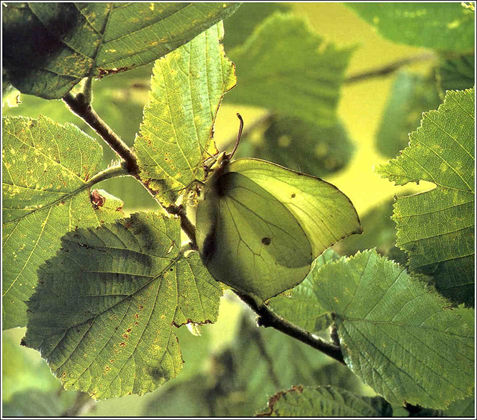 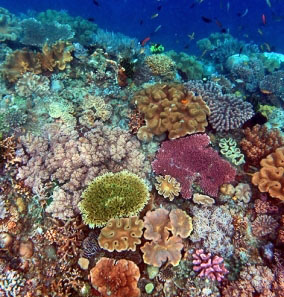 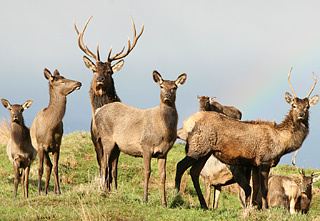 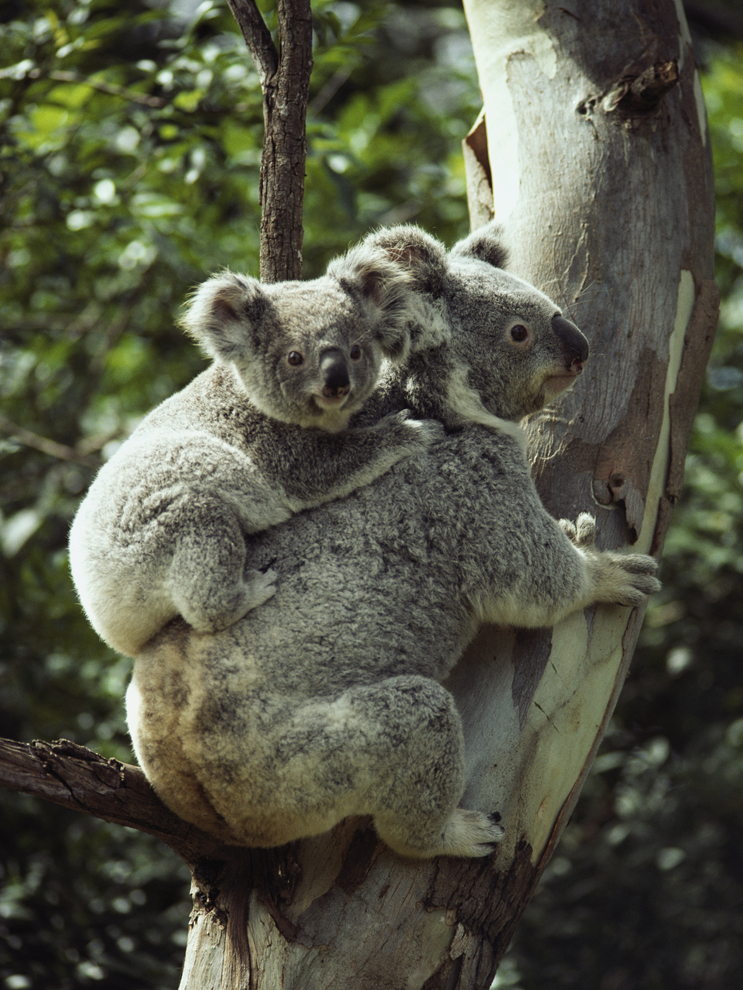 What adaptations make this organism fit for its environment?
Each table has an organism with it’s environment.

Make a list of 5 things that make the organism fit for their environment.
PTT				22OCT2015
How are Natural Selection and Artificial selection the same?
How are they different?
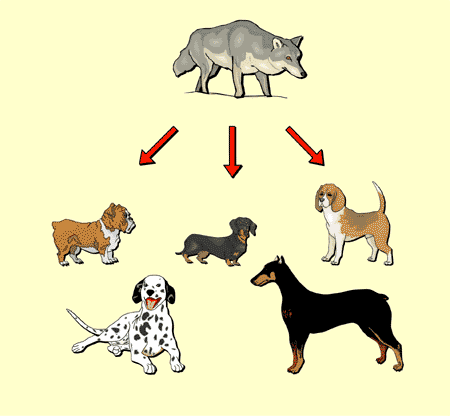 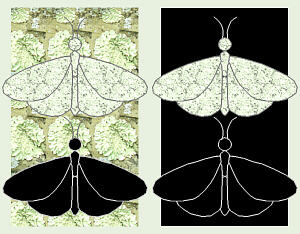 Beans and Beaks
To model natural selection using different beak “traits”
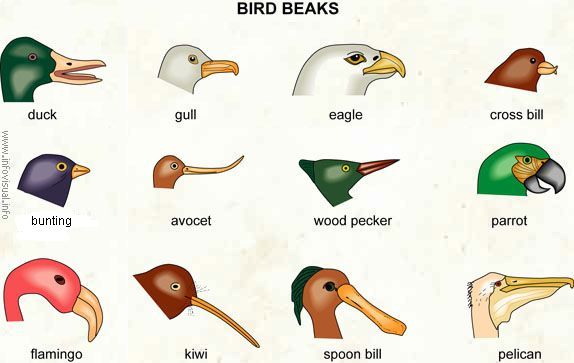 Using one hand and the other behind your back, take one bean to your nest at a time
This birds that are the most successful will reproduce and the unsuccessful birds will “die” and be reborn as the successful birds
Un-sportsman-like behavior will earn you –BTS and a 0 on the lab
Gregor Mendel “the Father of Genetics”
Used the Science Circle to study how pea flower color was determined
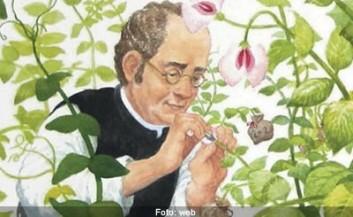 Observed all these traits in pea plants 
	(page 129
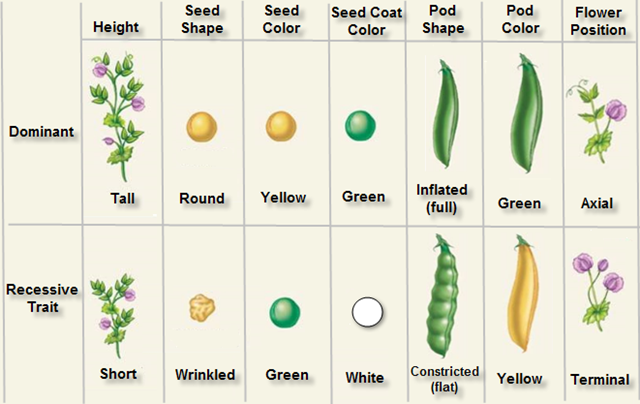 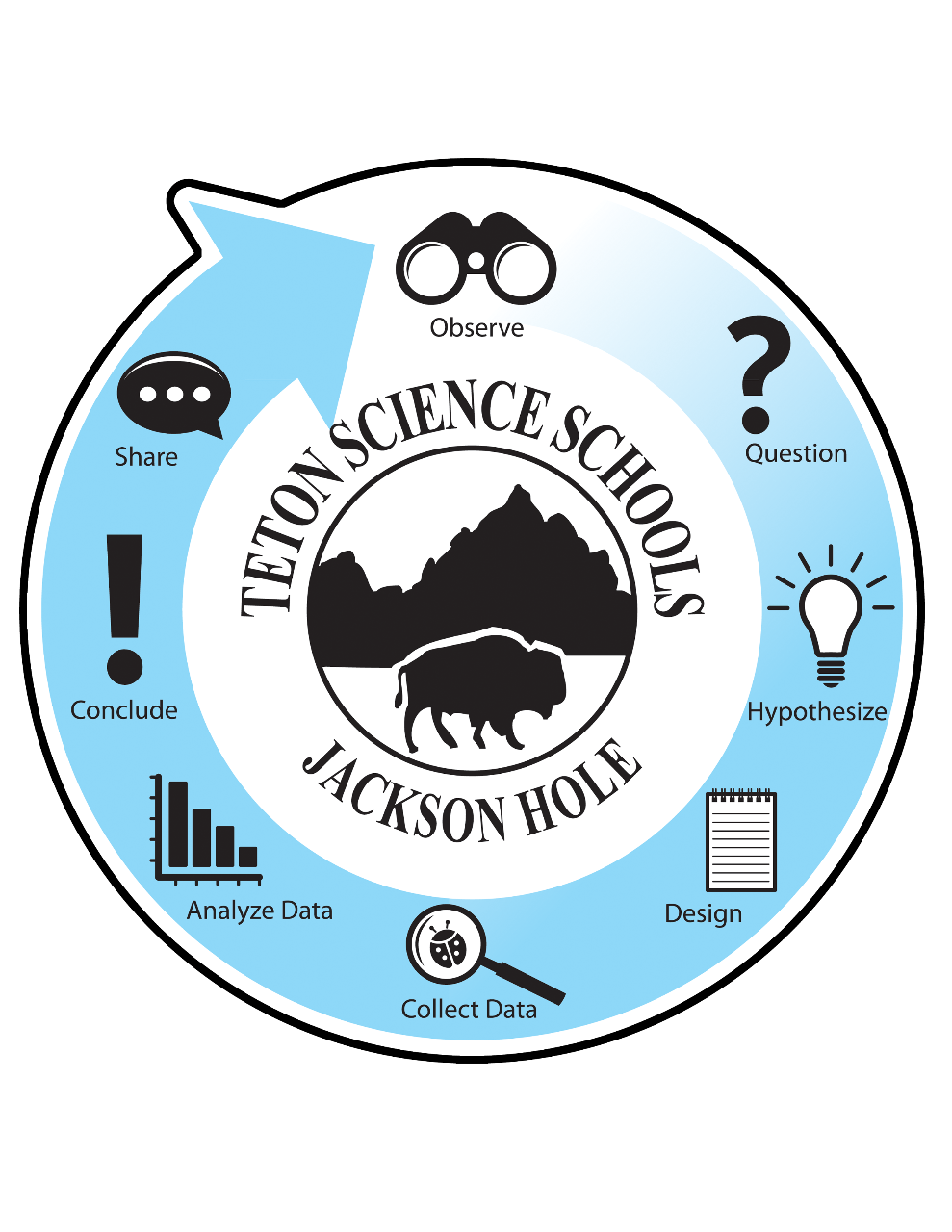 Question: how is heredity connected to pea plant traits.
Hypothesis: If I create hybrids of homozygous plants, then there will be a predictable traits observed in the next generation of pea plants
Design: 1. Predict the traits possible in a homozygous cross  2. Cross homozygous pea plants  3. Observe the next generation of pea plants
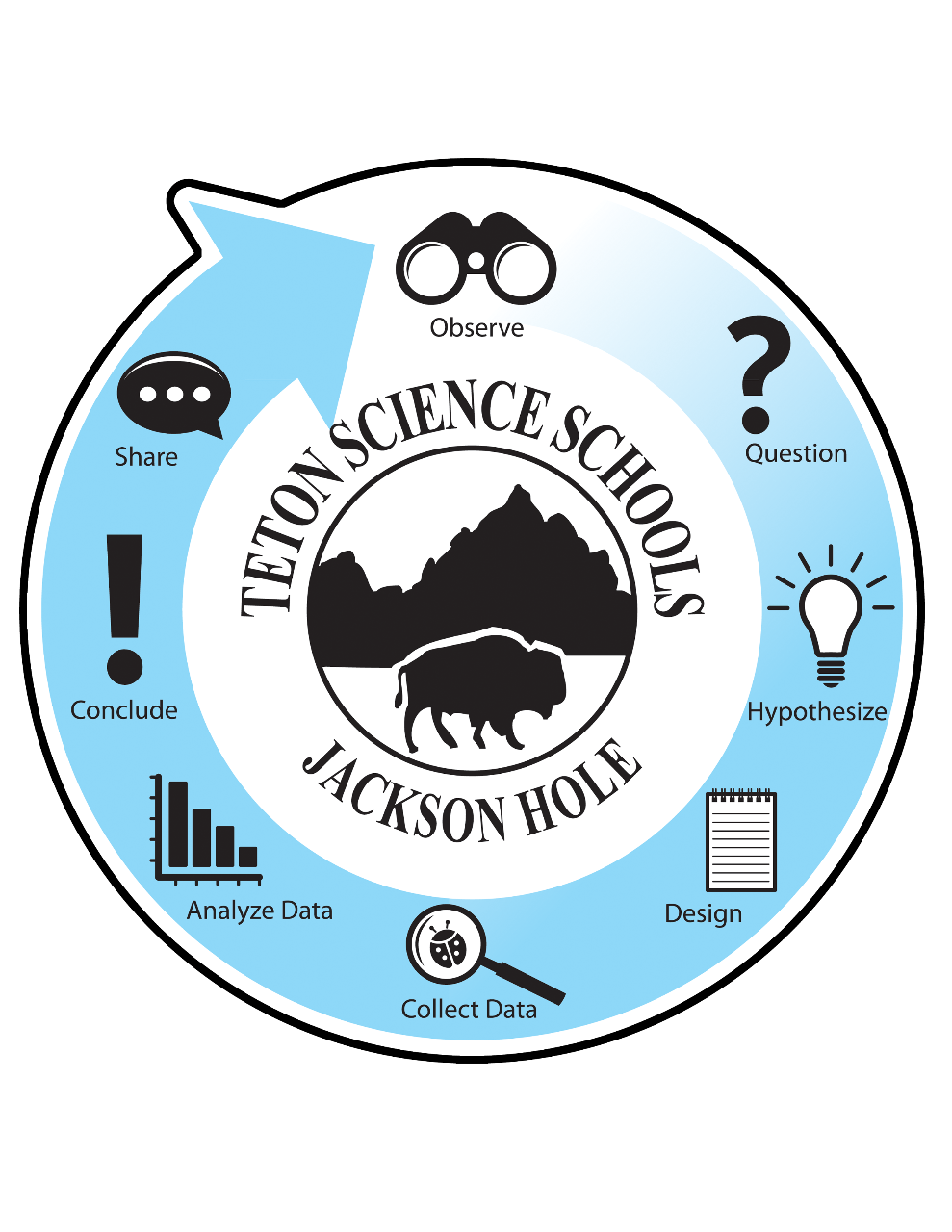 Collect Data: Mendel observed countless peas
Analyze Data: He looked at his data and realized he could predict will good accuracy the next generation traits, but not 100%
Conclude: that pea plant traits can be dominant and reccessive
Share
Question:  How many different combinations are possible in hybridizing pea plants?
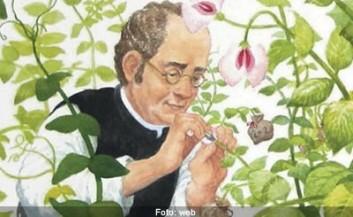 Starting on page 126-132 please read the text and fill-in the blanks on your paper

If you finish the front, start on the back
PTT				03FEB2015
What is an adaptation?
What is fitness?
What does abiotic and biotic mean?


Deadline for late work is Wednesday.
7A – Turn in your science notebooks by leaving them on your desks
Story of Hawaii Birds
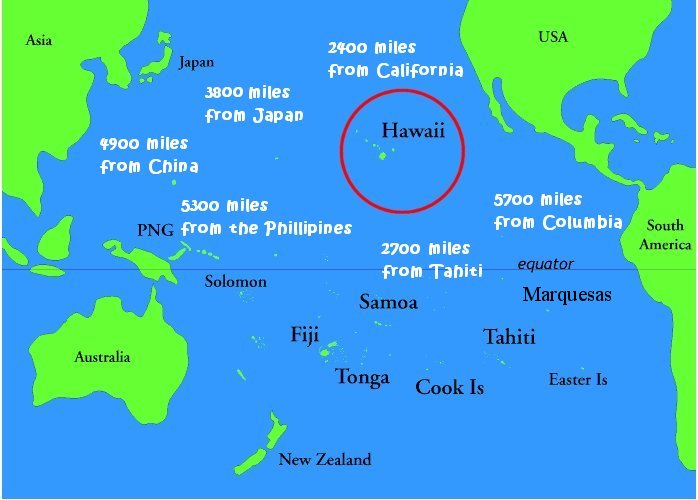 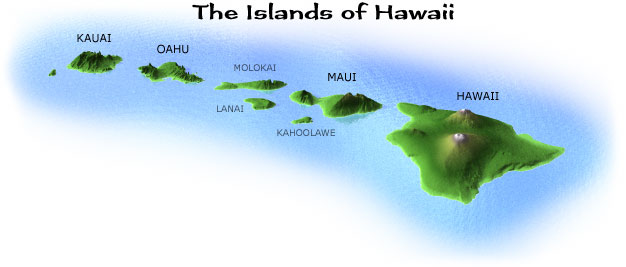 Story of Hawaii Birds
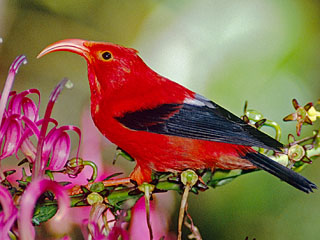 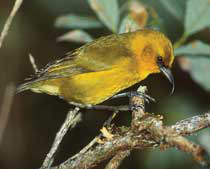 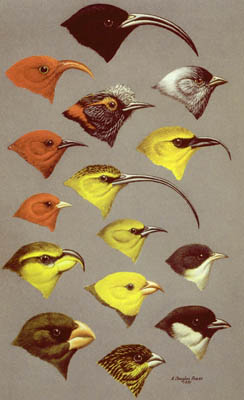 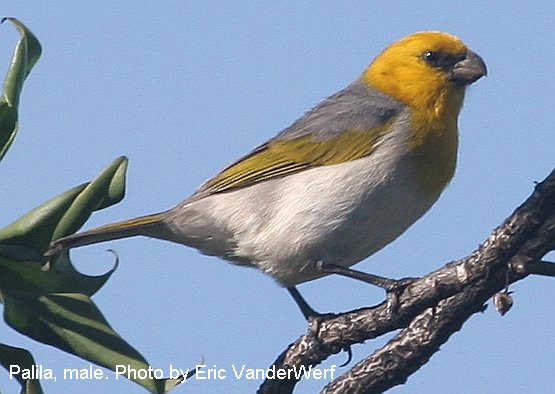 Adaptive Radiation
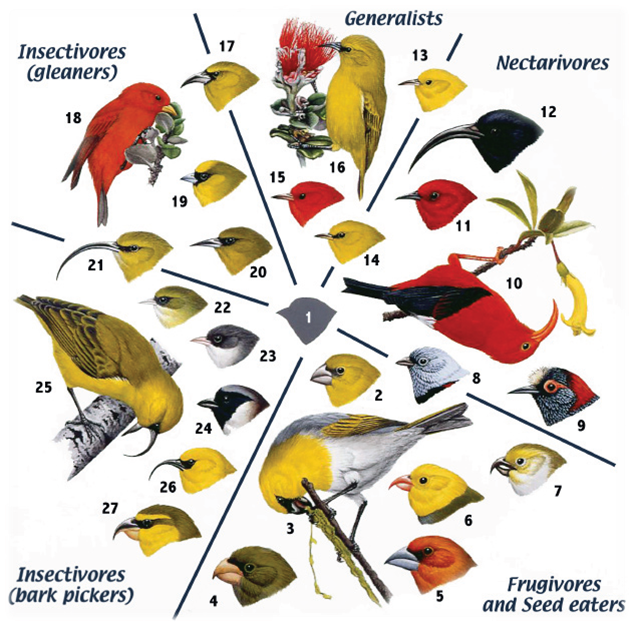 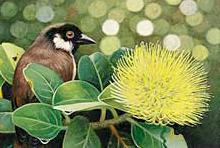 Extinct birds
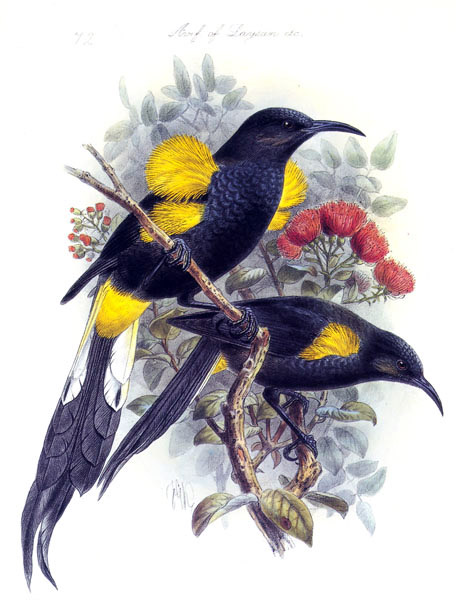 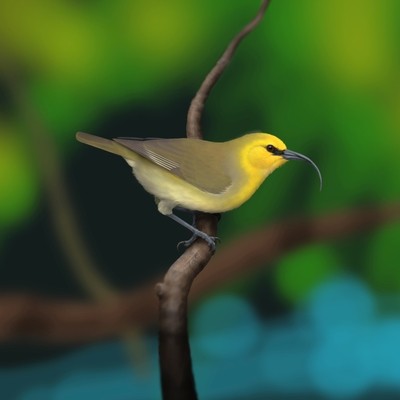 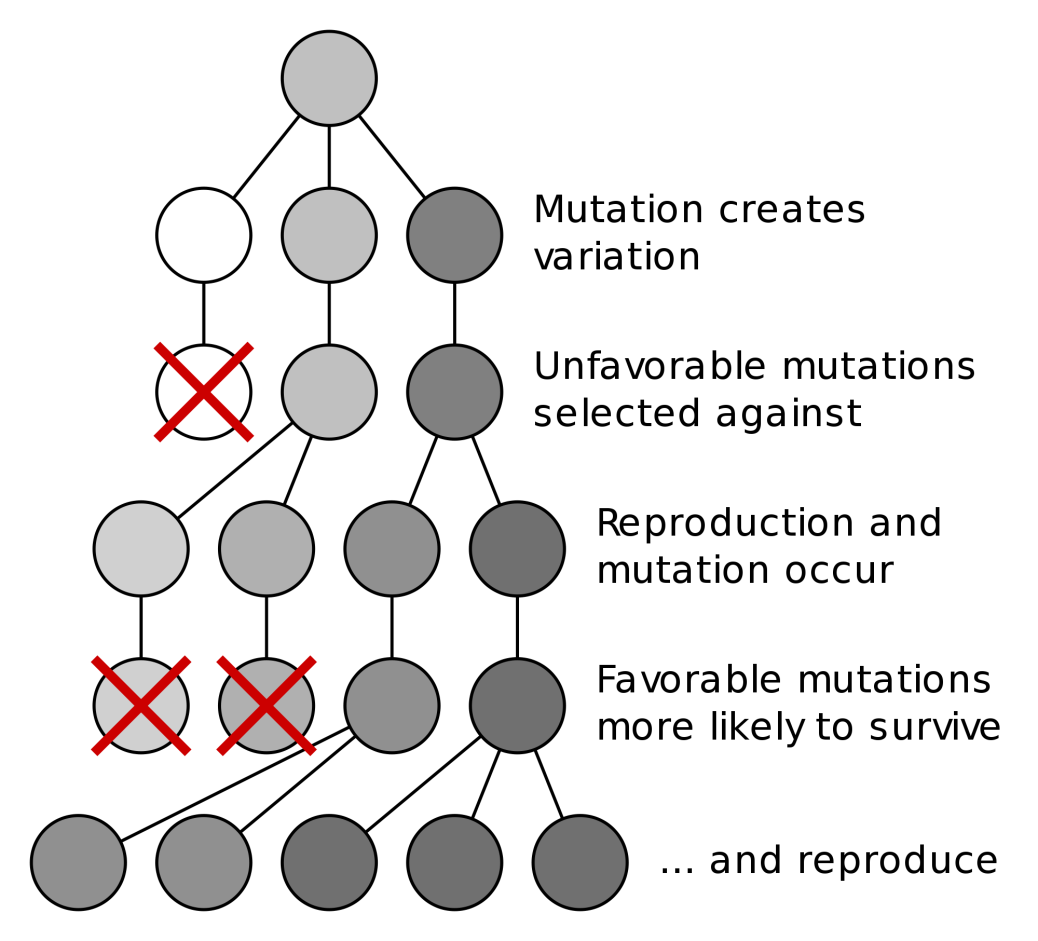 PTT				13JAN2015
What is an allele?
What is evolution?
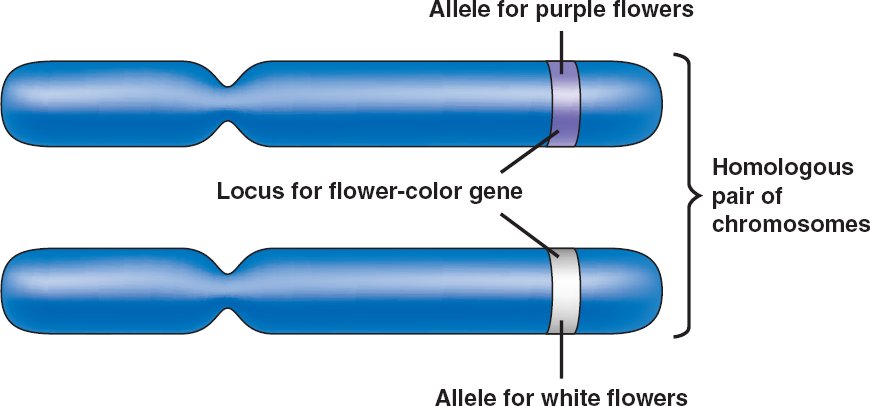 Evolution is the change in the frequency of alleles over time
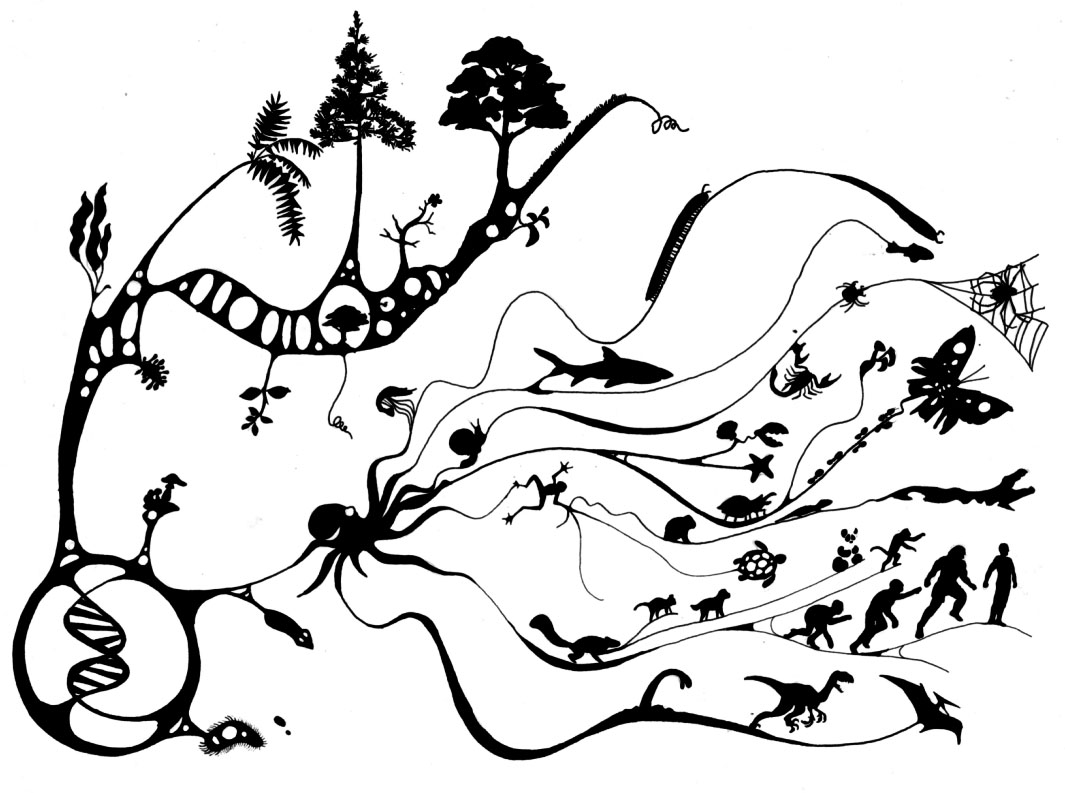 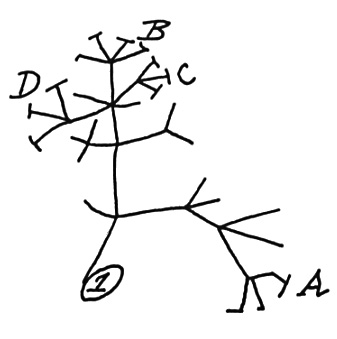 Starting on page 126-132 please read the text and fill-in the blanks on your paper

If you finish the front, start on the back
Mendel used simple probability to predict what traits would be present in the next generation of pea plants.  
He called these Punnett squares
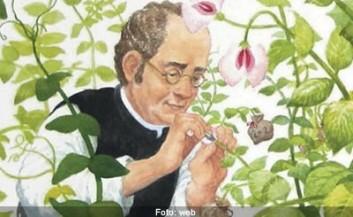 Genes have two or more alleles that will determine the phenotype (trait expressed) of an organism
Alleles can be dominant or recessive.
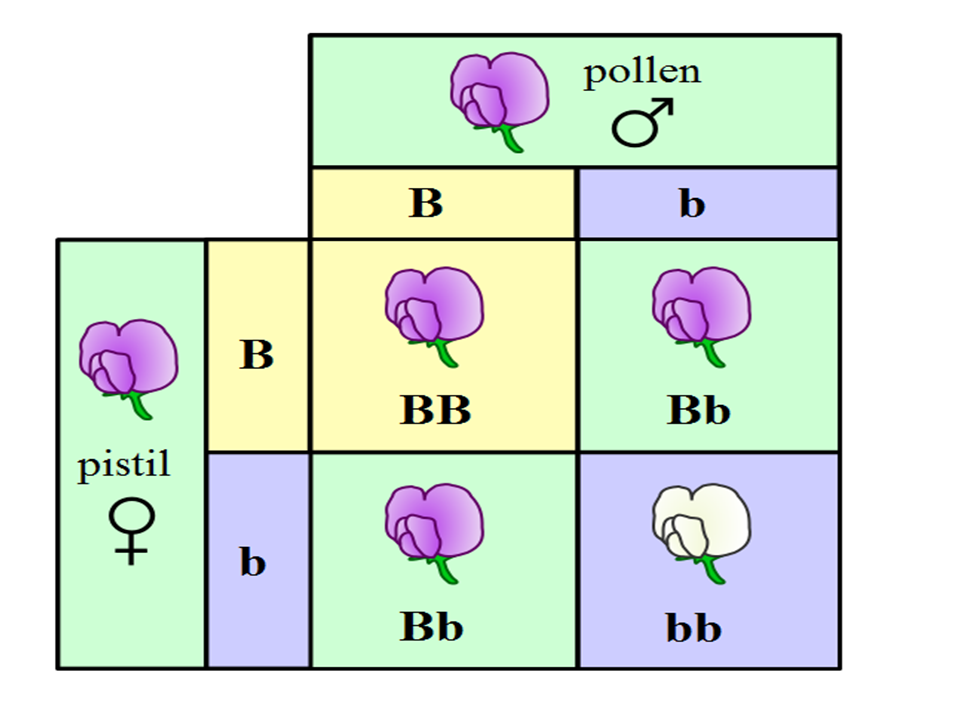 An organism will be homozygous or heterozygous
Homozygous: has the same alleles
Heterozygous: has different alleles
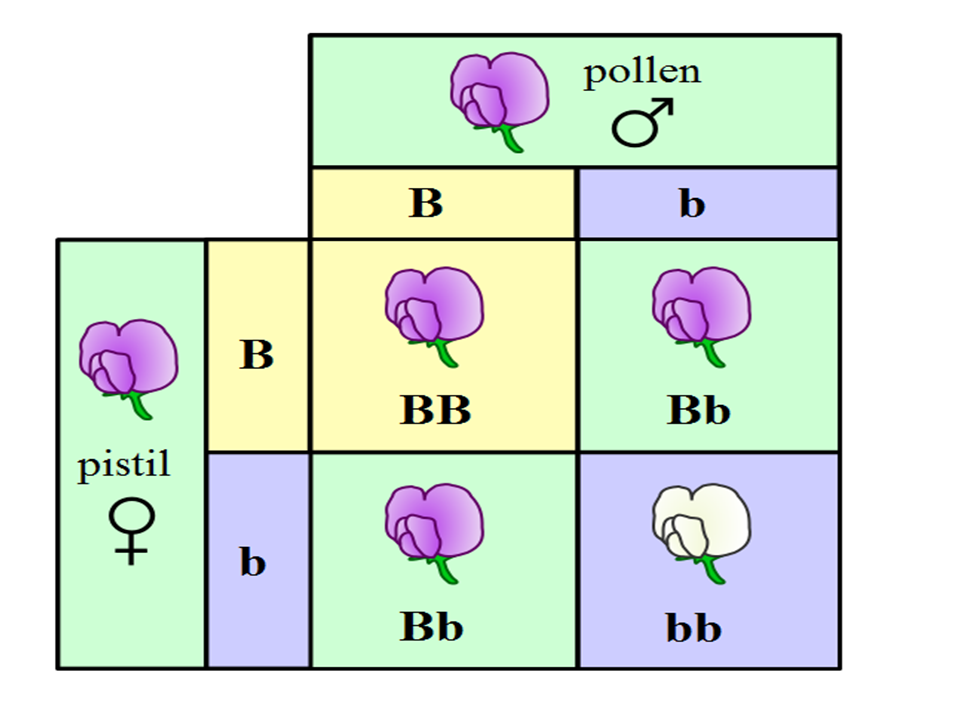 The only way that an organism will express a recessive allele is if is homozygous.
A dominant allele will be expressed as a trait in both heterozygous and homozygous plants
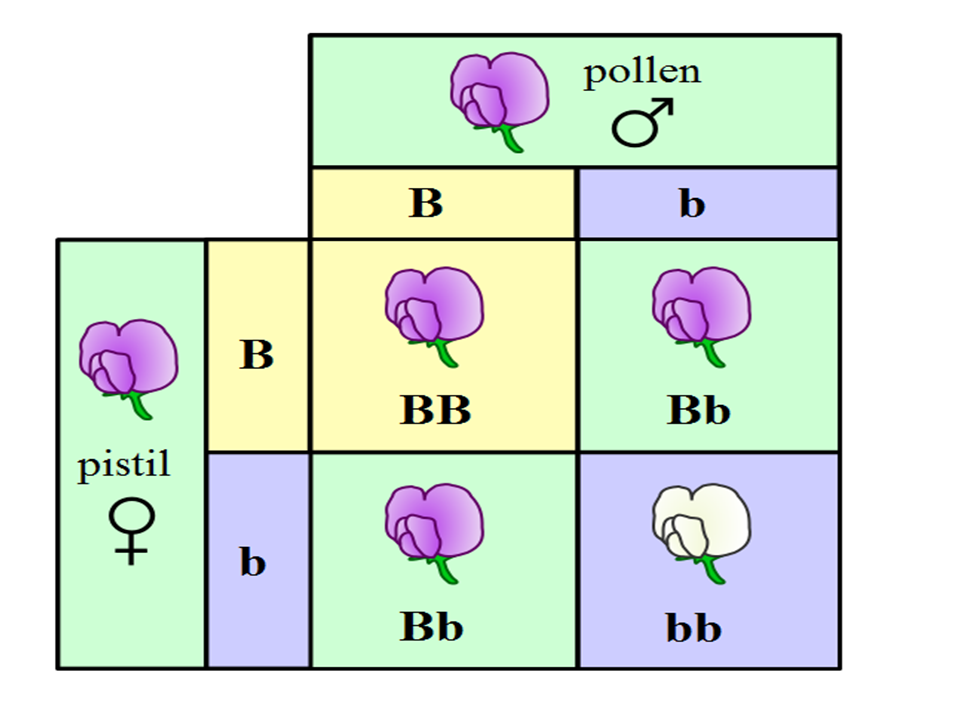 Human gender is determined the same way.
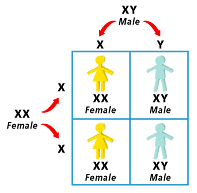 PTT				14JAN2015
Which of these are heterozygous and which is homozygous? HOW DO YOU KNOW?





What is evolution?
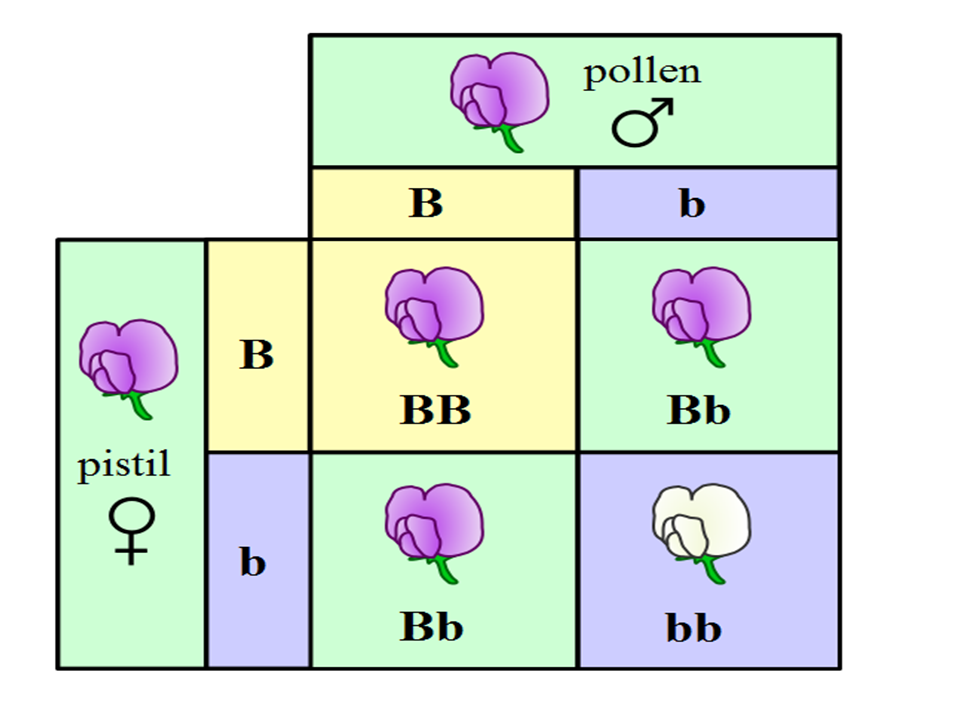 Evolution is the change in the frequency of alleles over time OR the change in traits over time
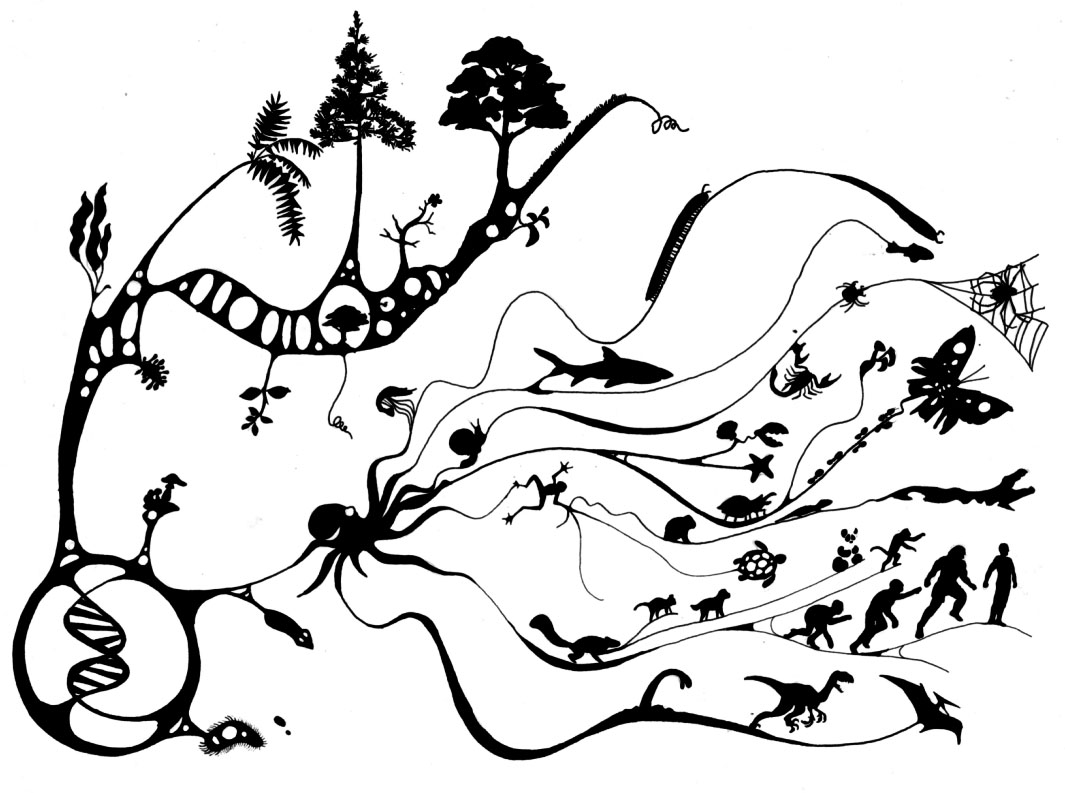 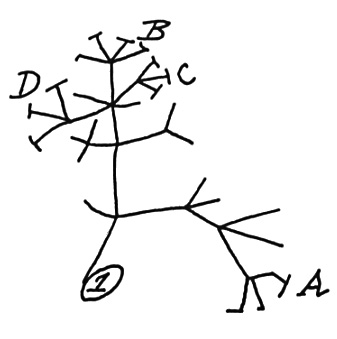 Terms for you notebook
Purebred: the organism is homozygous dominant or homozygous recessive (TT or tt)

Hybrid: the organism has one of each allele (Tt)
Y = Yellow body
y= blue body

Which is the dominant trait?
What combinations will make a Yellow body?
What combinations will make a blue body?
B: represents an allele that codes for Brown eyes, is this allele dominant?
b: represents an allele that codes for blue eyes, is this allele dominant?

Lets do a Punnett square.
What percentage of the offspring will have brown eyes?
What percentage will have blue eyes?
What percentage are homozygous recessive?
What percentage are homozygous dominant?
What percentage are heterozygous?
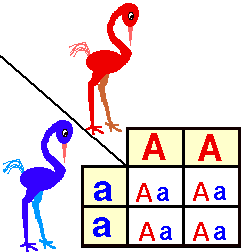 What percentage of the birds will express the red phenotype?
What percentage of the birds will express the purple phenotype?

What percentage are heterozygous?
What percentage are homozygous?
Are any of the birds hybrids?
Are any of the birds purebred?
Bikini Bottom Genetics (Due Tomorrow)
Let’s do #4 together

This is due tomorrow (15 points!)
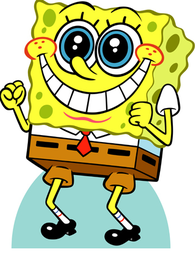 Bikini Bottom Genetics (Due Tomorrow)

You have time in class. PLEASE use it wisely. I am here to help.

This is due tomorrow (15 points!)
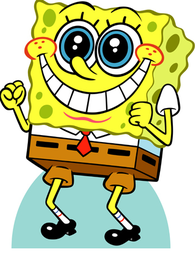 PTT					15JAN2015
What percentage is homozygous?
What percentage is heterozygous?
What percentage is green?
What percentage is yellow?
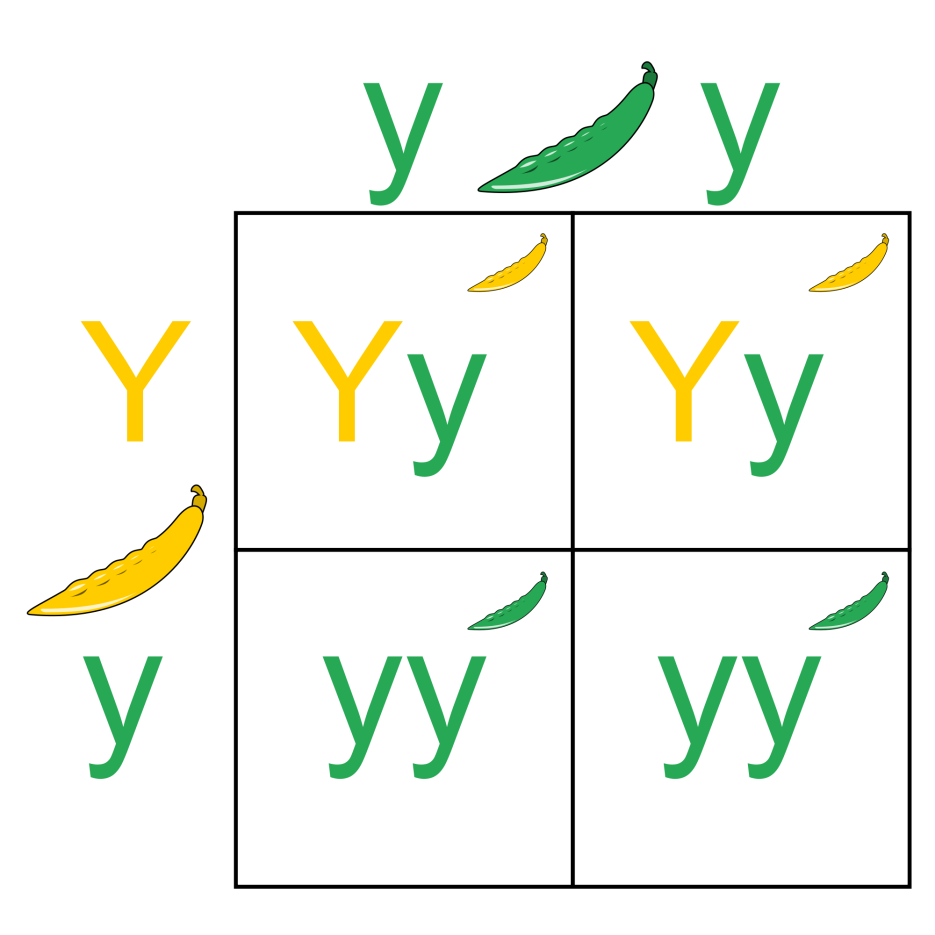 Any questions from bikini bottom?
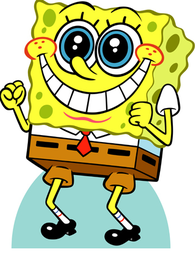 Evolution is the change in the frequency of alleles over time OR the change in traits over time
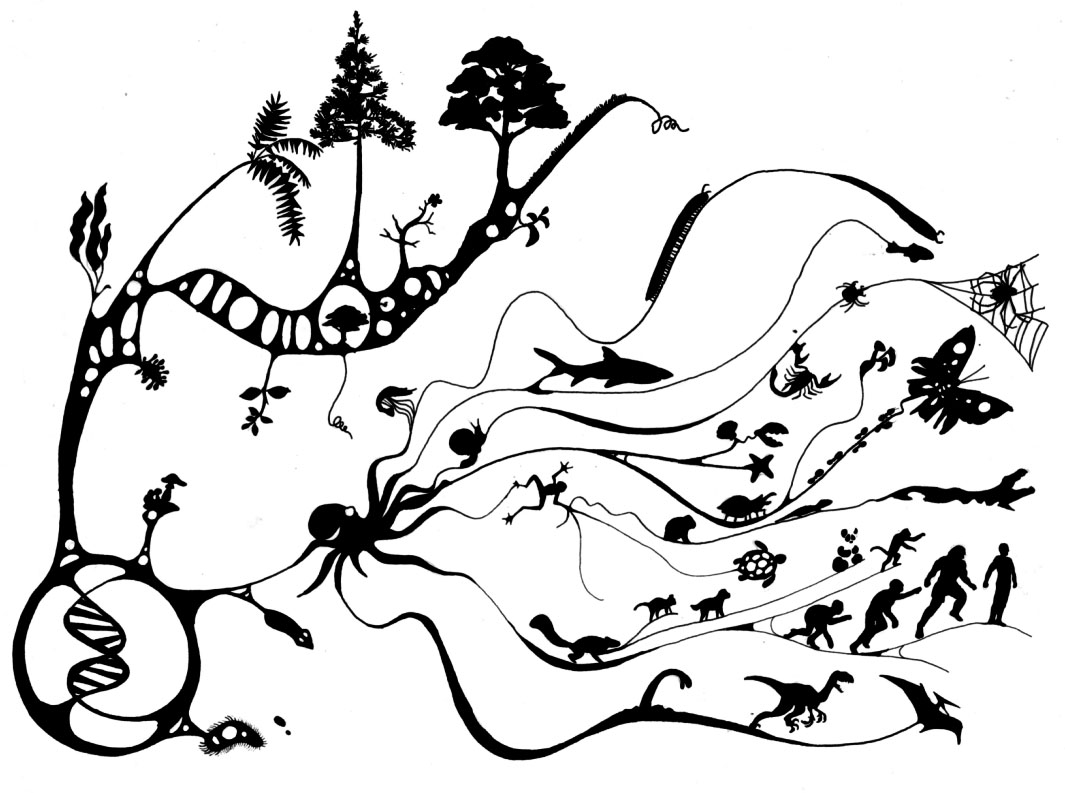 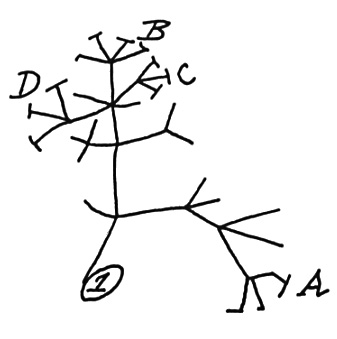 Practicing Punnett Squares makes us Perfect!

I will check on your progress throughout the day, you will get credit if you finish in class.
PTT				16JAN2015
Looking at this dragon family, what is the only possible genotype for the offspring?
Hint: you may need to do a Punnett square
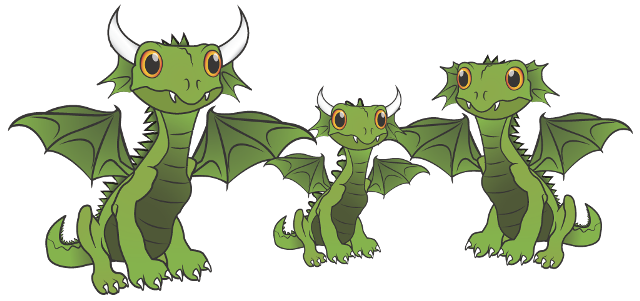 Outdoor Adventure Journal #2 is due on Tuesday!
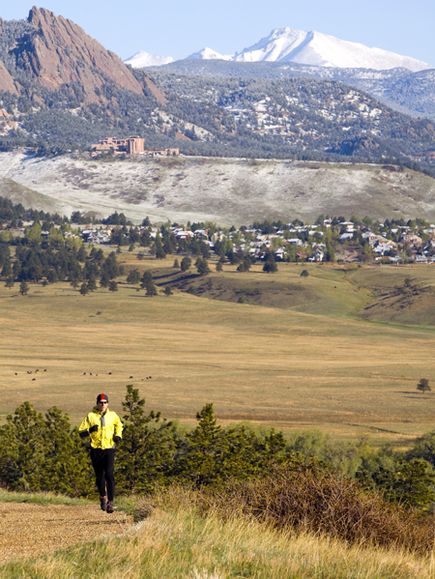